Evidence for Action: Presenting a Case for Evaluation
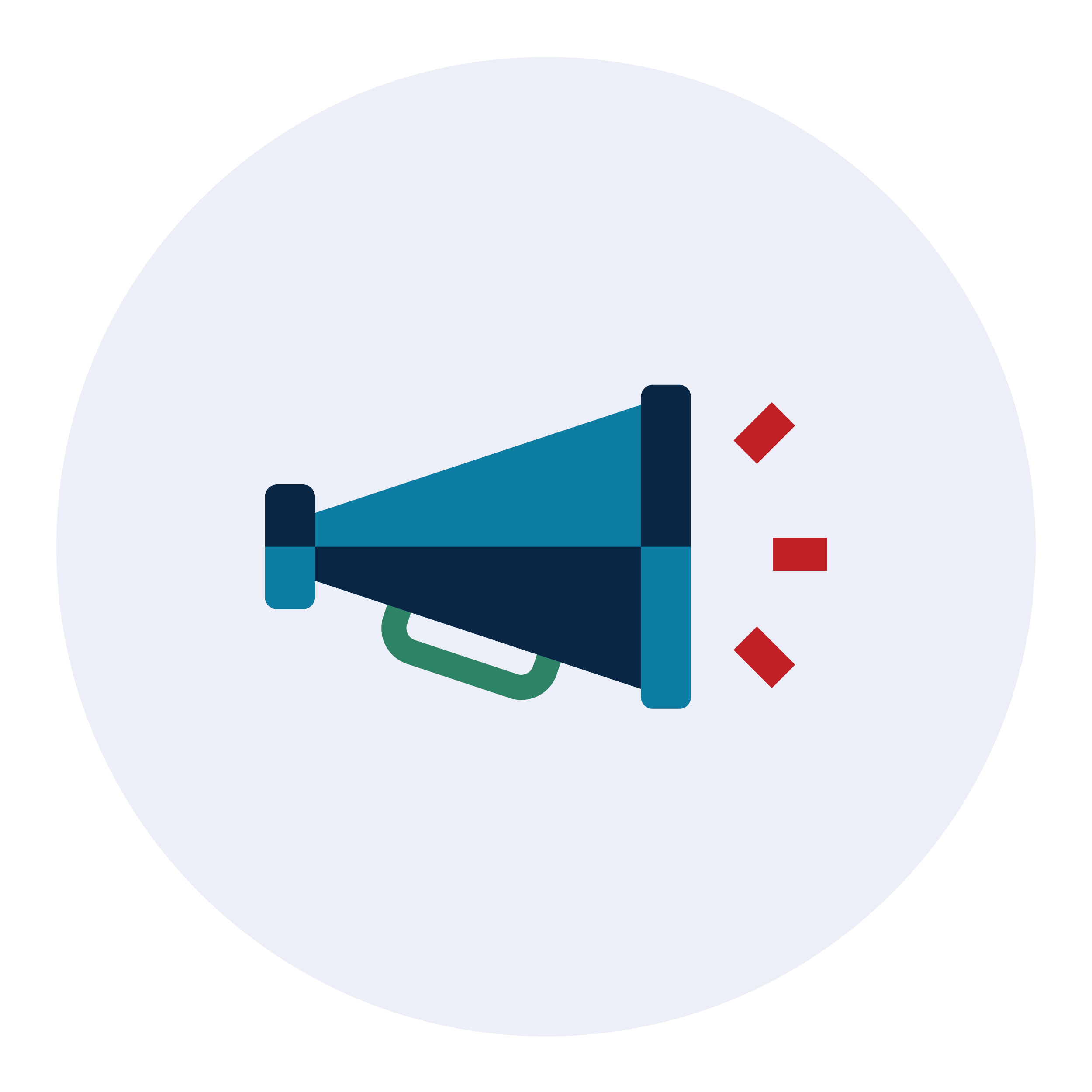 5 Minute Version: Talking Points
5 Minute Version: Talking Points
2
Evaluation is a Tool to Answer Questions
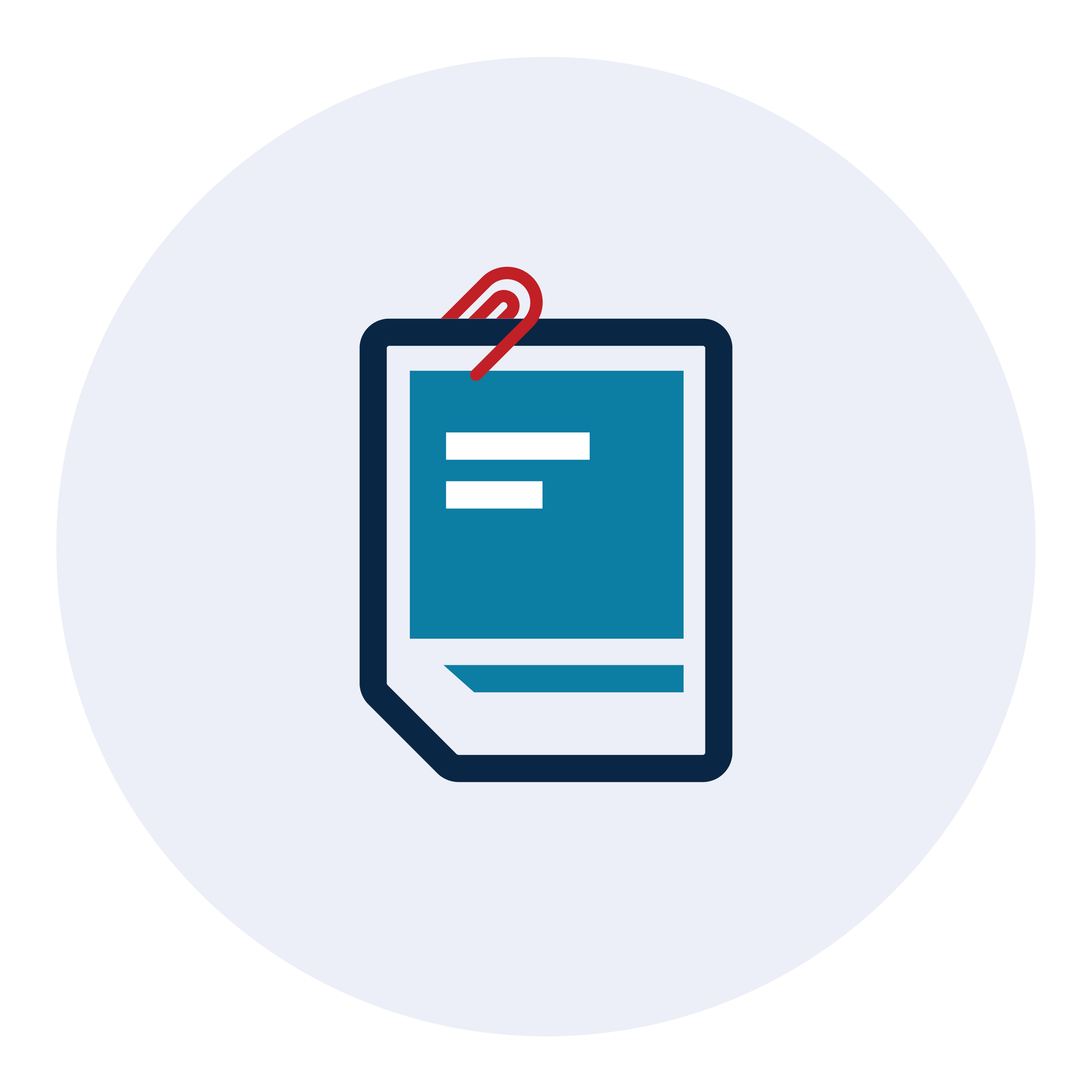 Are we meeting our objectives and reaching our goals?
Evidence to demonstrate success
Justify funding requests 
Continuous quality improvement
What works, for whom, under what circumstances,  and why?
Do we have the right people in the right places?
How can we improve processes or workstreams?
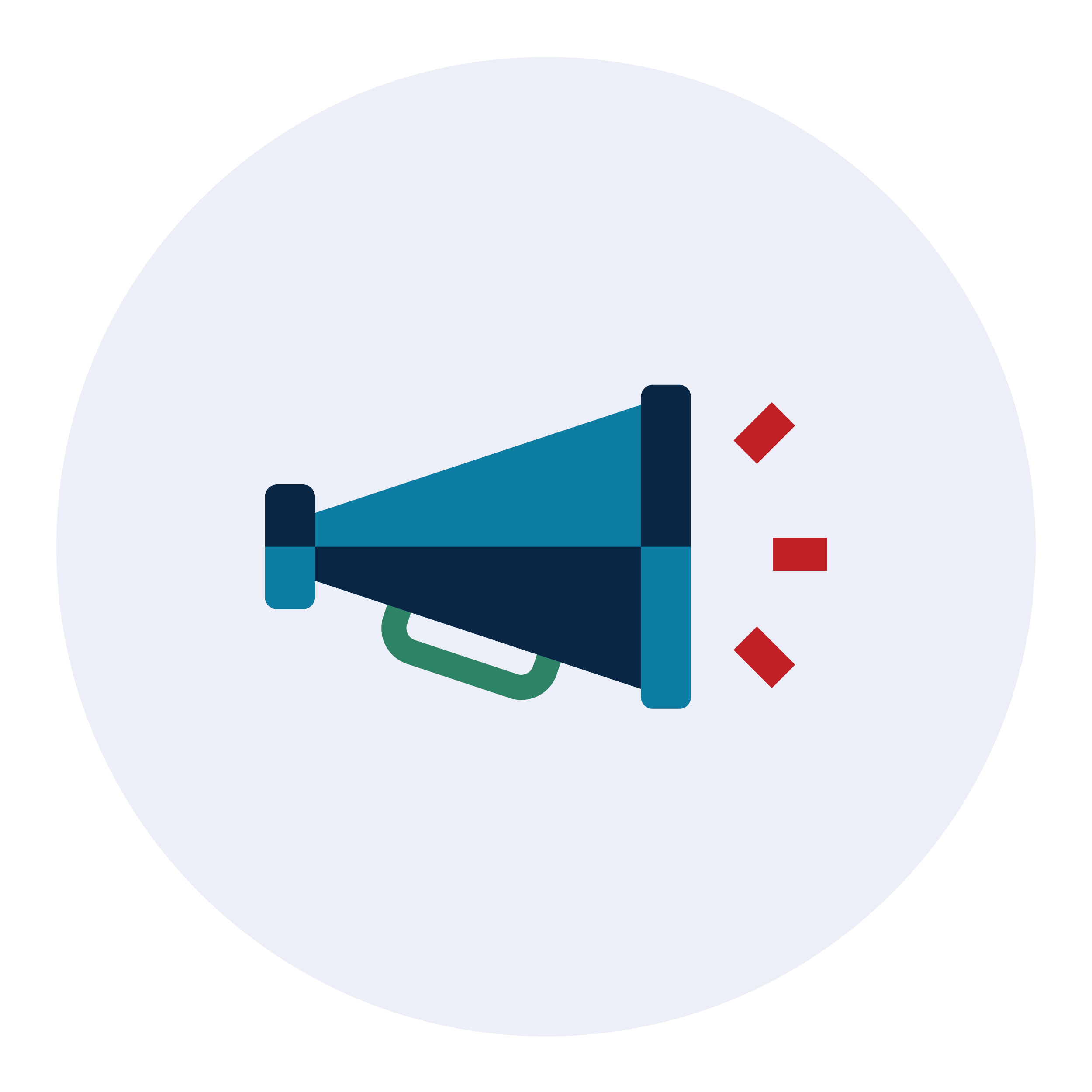 [Speaker Notes: Evaluation can answer specific types of questions that are important for your agency or program to answer.

Evaluation answers questions about efficiency and effectiveness

Answer questions about your program
Provide insights into program process and implementation
Explore new programs and approaches
Build evidence to make decisions


Acknowledgements: OMB.]
5 Minute Version: Talking Points
3
Evaluating Impact: Department of Labor National Job Corps
Questions about Impact
Twenty years after random assignment, what were the impacts of Job Corps on participants annual employment and earnings overall and by age group?
What were impacts on types of employment (hourly wage and salaried employment, contractor employment, and self-employment); the receipt of SSDI benefits; and spouse employment? 
Did the program have an effect on tax filing, liabilities, and balances due?
Selected Findings
Twenty-year results similar to results from the nine-year study.
Positive program effects persisted for the 20- to 24-year-olds in the longer term, but the effects did not grow.
No evidence of long-term program effects on employment and earnings for the overall sample or for the 16- to 19-year-olds.
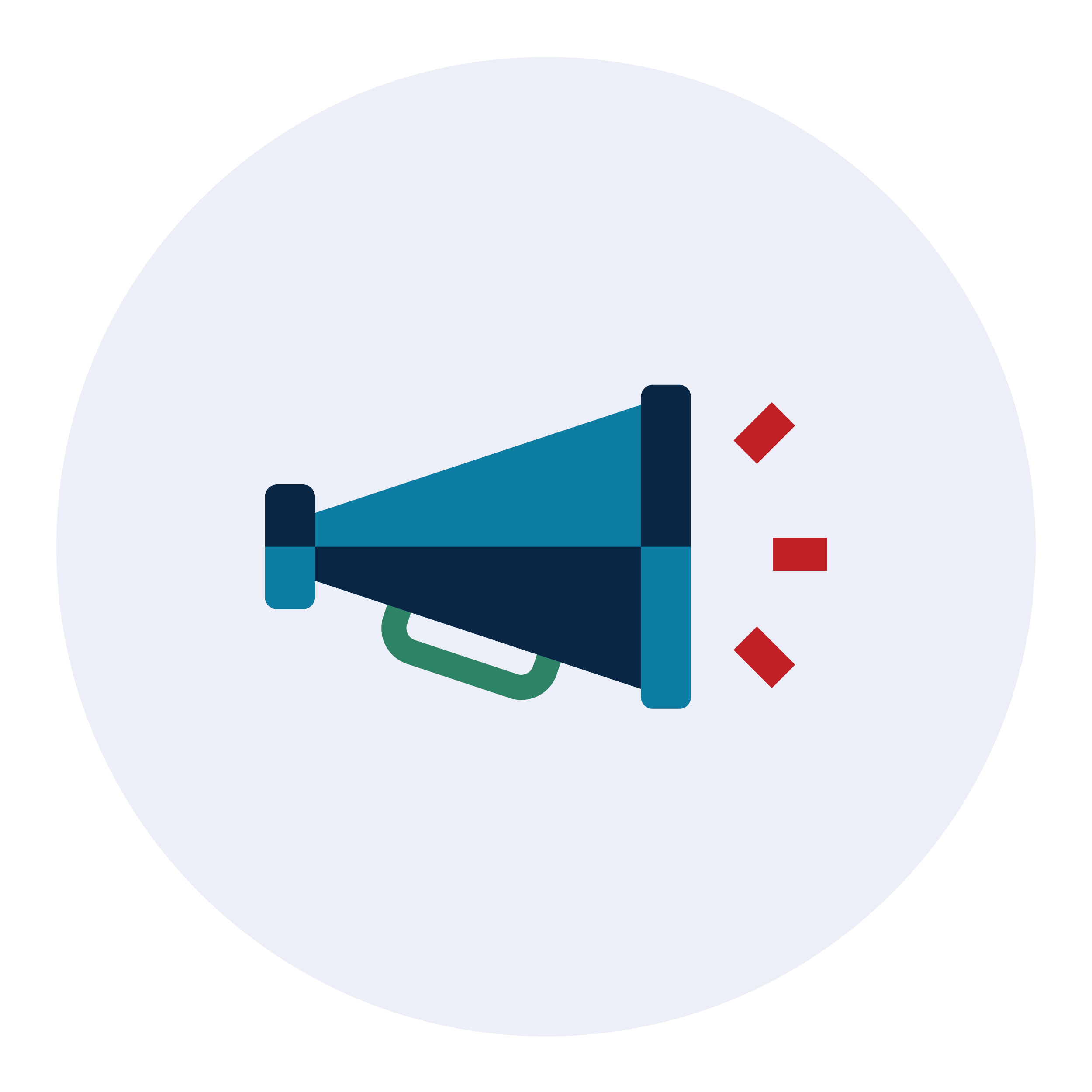 [Speaker Notes: Two case studies illustrate the value of evaluation:
To assess program impact
To identify how programs work 

The first case is of the Department of Labor National Job Corps


Department of Labor: “National Job Corps Study: 20-Year Follow-Up Study Using Tax Data, Final Report,” Schochet et al., (Mathematica Policy Research), September 2018. Related Department of Treasury project: “The Effects of Employment and Earnings on Tax Filing and Tax Liability: Evidence on Short-term and Long-term Effects Using Administrative Tax Data” (Manoli and Patel, 2018). 

This DOL-funded study used IRS tax records to examine long-term impacts of a DOL-administered residential career and technical training program for at-risk youth, 20 years after initial random assignment and 11 years since follow-on analysis. 15,127 former Job Corps participants (9,267 from the original treatment group and 5,860 from the control group) were included in the analysis. More robust income data from IRS were available for this study compared to prior analyses that used tax data from SSA. The 20-year results largely mimic initial follow-up; positive program effects persisted but did not increase. Older participants experienced employment gains, with increases in tax filing rates and reductions in the receipt of SSDI benefits. The evaluation found no evidence of long-term program effects on employment and earnings overall for the 16- to 19-year-olds. Previous benefit-cost analysis findings remain valid, namely, that the measured benefits of the program (as it operated in the mid-1990s) exceeded program costs from the social perspective for the older students.

Job Corps is the nation’s largest career technical training and education program for at-risk youth between 16 and 24, providing vocational, academic, health, and supportive services primarily in residential settings at Job Corps centers.
DOLK administers the Job Corps and sponsored the National Job Corps Study between 1993 and 2004 to examine the effectiveness of the program. Based on the impact results, measured social benefits did not offset program costs for the full sample; however, program benefits did exceed program costs for some of the students and from the perspective of the program participants.
DOL decided a longer-term follow-up study was needed to examine employment-related impacts. This took place in 2015, about 20 years after random assignment and 11 years since the previous collection of tax data.

Source: https://www.dol.gov/sites/dolgov/files/OASP/legacy/files/Job-Corps-IRS-Report.pdf  . Acknowledgement: OMB.]
5 Minute Version: Talking Points
4
Evaluating Factors Influencing Flood Insurance Coverage for Single-Family Homes in Two States (Pilot)
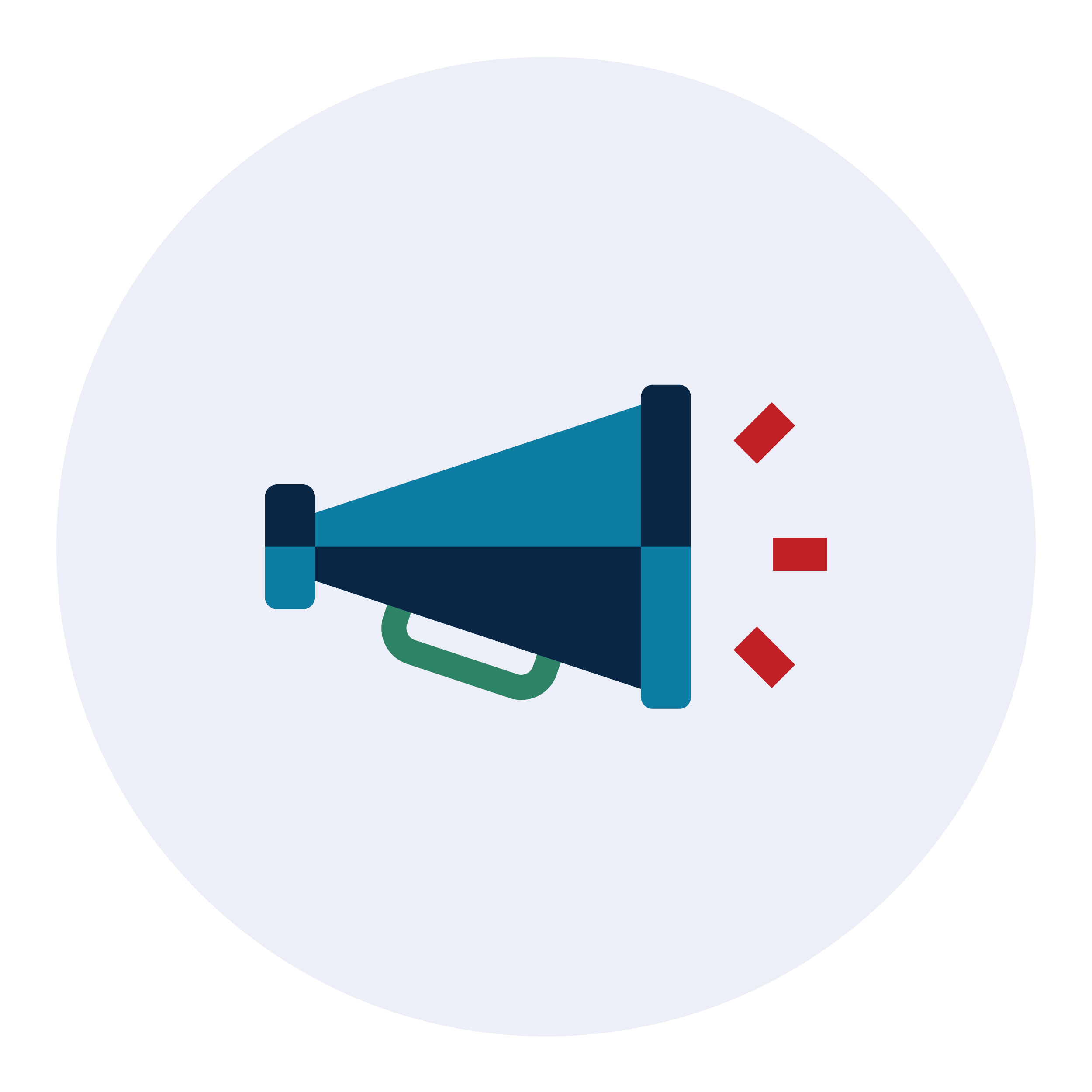 Questions about Implementation
Examine the number and proportion of homes located in Special Flood Hazard Areas (SFHAs) that have mortgages secured by the Federal Housing Authority (FHA).
Using National Flood Insurance Program (NFIP) data, determine whether FHA single-family home mortgages in SFHAs comply with FHA requirement to carry flood insurance.
Explore the relationship between flood insurance coverage and premiums, claims against NFIP, and loan performance.
Selected Findings
Percentage of FHA single-family properties inside SFHAs were relatively small compared with those outside SFHAs, although exposure to flood risk in 2019 was much higher in Florida (about 20%) than in North Carolina (about 5%).
On average, flood insurance coverage rate was significantly larger for properties with FHA-insured mortgages inside an SFHA than those outside an SFHA.
Flood insurance coverage does not significantly matter when determining default rates for FHA-insured properties inside or outside an SFHA.
[Speaker Notes: The second case is the Federal Housing Administration’s Flood Insurance Coverage program for Single-Family Homes.

Department of Housing and Urban Development : “Flood Insurance Coverage of Federal Housing Administration (FHA) Single-Family Homes,” 2M Research, March 2020.[vii] This study combined three datasets: HUD’s quarterly extracts of single-family mortgage insurance data, Federal Emergency Management Agency’s (FEMA) property-level National Flood Insurance Program database, and FEMA flood maps. This descriptive analysis indicated that many FHA-insured mortgages are located in high-risk flood zones. Even though program regulations require nearly all properties located in such high-risk flood zones to be covered by flood insurance, the data indicate that a substantial share of these loans do not have, nor continuously maintain such insurance coverage. However, it should be noted that some of these properties may not require mandatory flood insurance due to property improvements, such as elevation, and could follow FHA’s regulations without carrying flood insurance. Further, HUD does not regularly gather information about the status of each property’s flood insurance coverage. The analysis was made possible only through a special data sharing agreement with FEMA that allowed HUD to gain access to a single point-in-time dataset of flood insurance policies.
 Propose using this example in the pitch deck

Source: https://www.huduser.gov/portal/sites/default/files/pdf/MDRT-Flood-Insurance-Coverage-of-FHA-SFH.pdf 
Acknowledgements: OMB.]
5 Minute Version: Talking Points
5
Begin with the End in Mind: What Questions Do We Have?
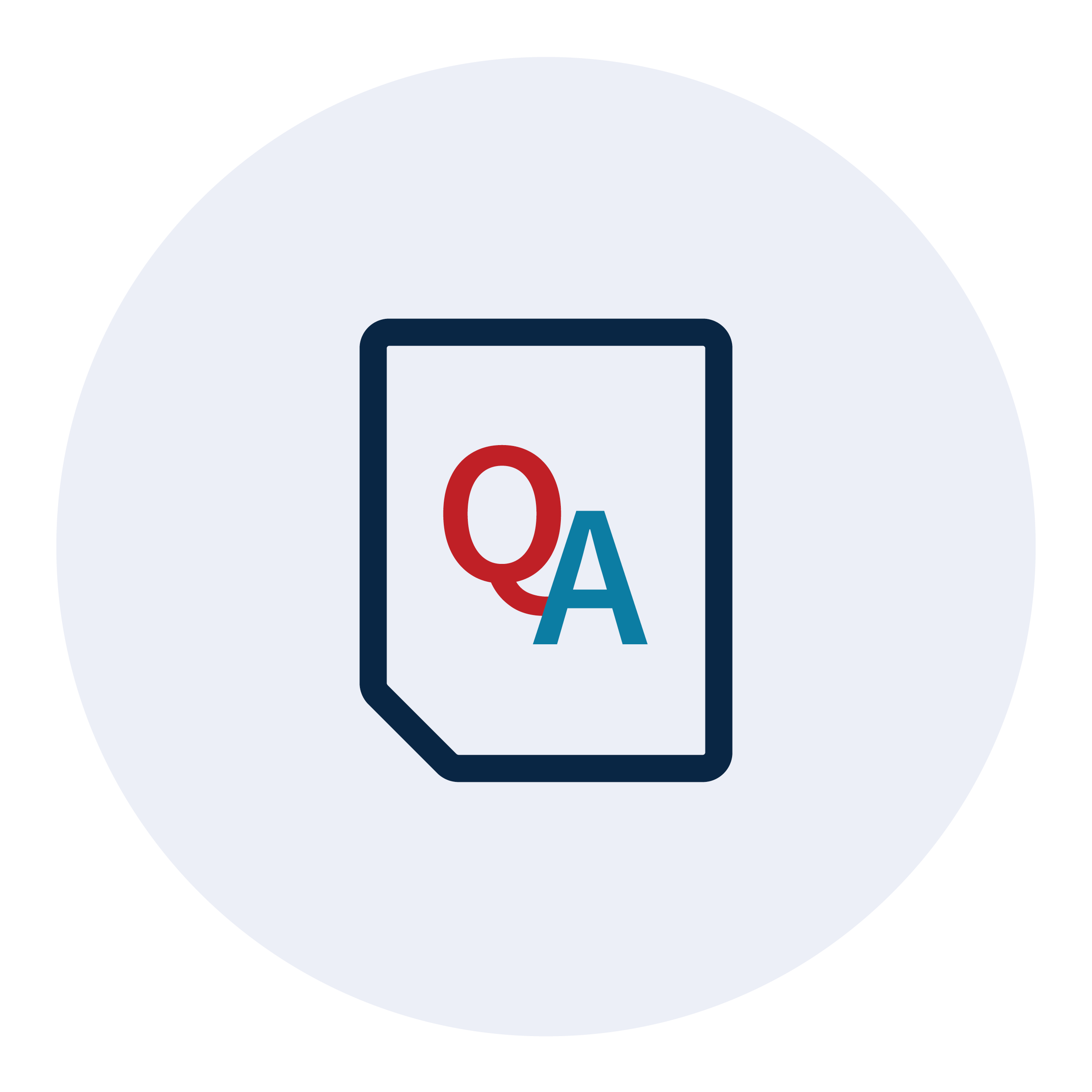 What do we want our program to achieve? 
What keeps us from making progress toward our goals?
What enables our agency or program to be most effective?
What questions do we have that rigorous and reliable evidence can help answer?
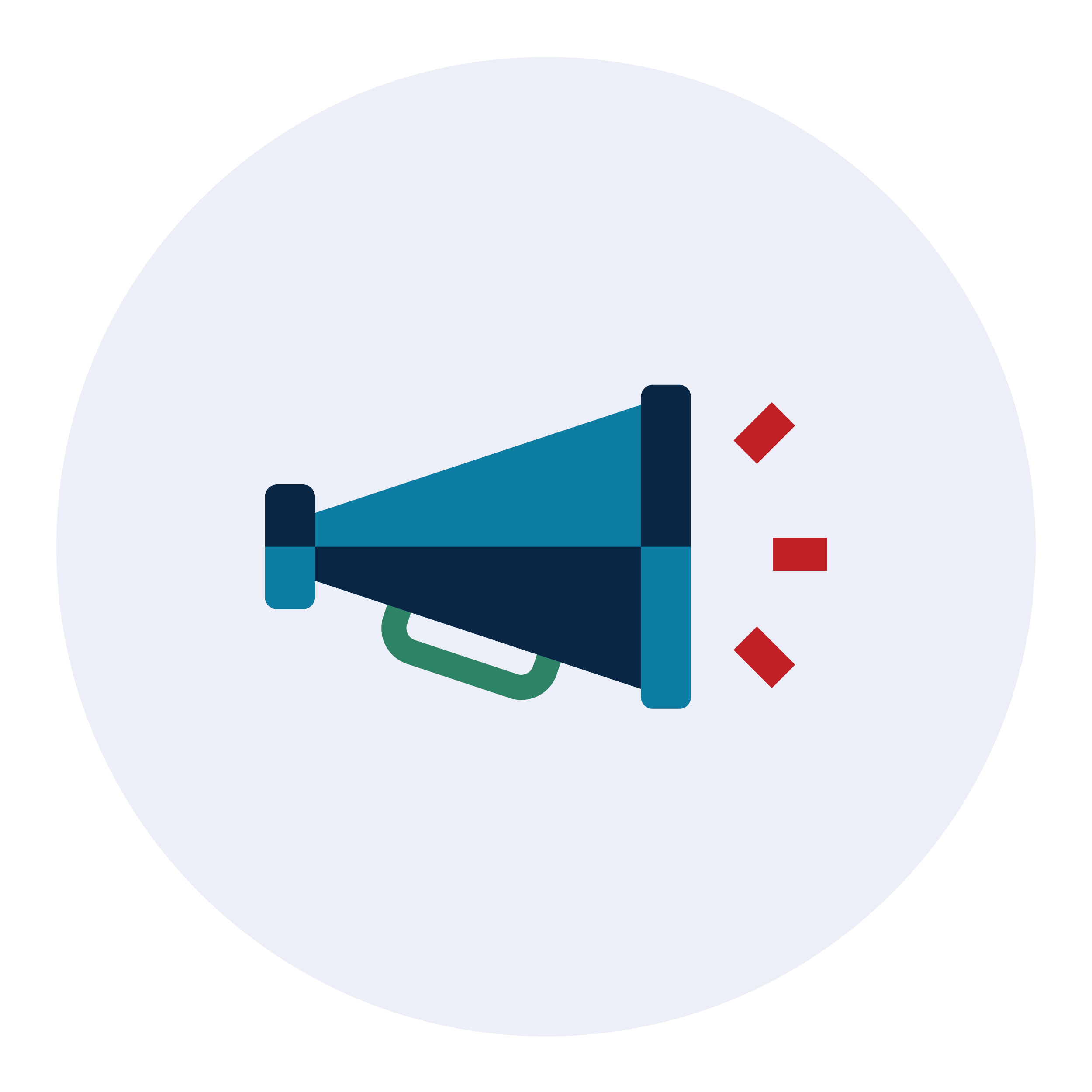 [Speaker Notes: Fundamentally, evaluation is about answering questions, questions that can inform policy and programs.

What do we want to achieve:
From a PROGRAM perspective?
From a MANAGEMENT perspective?
From a MISSION perspective?

Sources: Building and Using Evidence to Improve Government (whitehouse.gov); OMB.]
5 Minute Version: Talking Points
6
Why Evaluate?
“A coordinated approach to evaluation will help agencies use taxpayer dollars efficiently and effectively and promote a culture of learning and continuous improvement.”
Answers questions: What works? How well? For whom? Under what circumstances?
Brings rigor and focus on specific questions
Findings can inform decisions about allocating limited funds
Source: “Building and Using Evidence to Improve Government Effectiveness,” OMB, 2022.
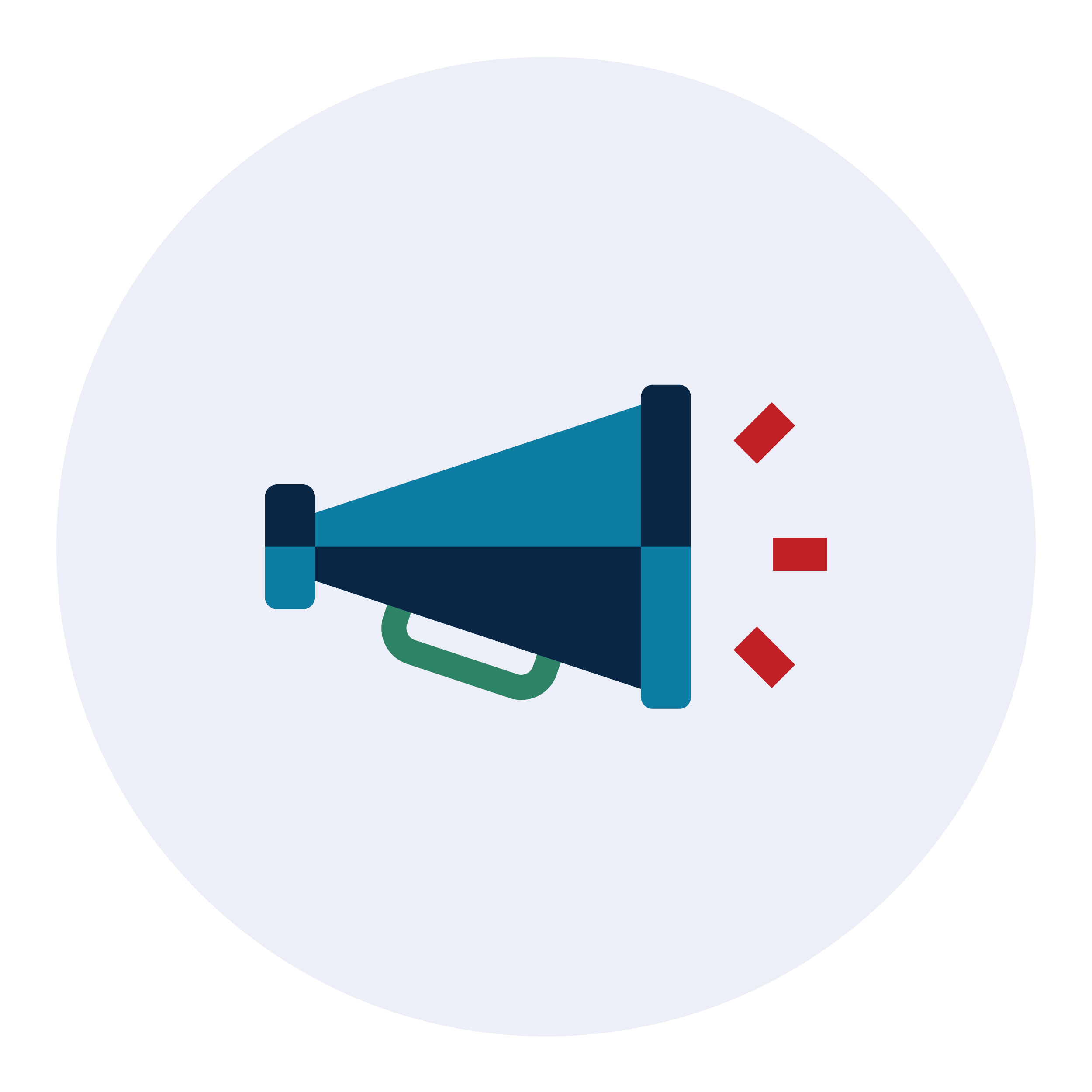 [Speaker Notes: Evaluation answers questions about efficiency and effectiveness

Answer questions about your program
Provide insights into program process and implementation
Explore new programs and approaches
Build evidence to make decisions

Evaluation is one way to build evidence. It is used with other evidence building activities to improve the results of federal programs. It is different from, but complements, other evidence-building activities, which include:
Performance measurement (“ongoing, systematic tracking of information relevant to policies, strategies, programs, projects, goals/objectives, and/or activities”)
Foundational fact finding (“foundational research and analysis such as aggregate indicators, exploratory studies, descriptive statistics, and basic research”)
Policy analysis (“analysis of data, such as general-purpose survey or program-specific data, to generate and inform policy, e.g., estimating regulatory impacts and other relevant effects”)
Predictive analytics
Performance evaluation of staff
Basic scientific research and development

Sources: Foundations for Evidence-Based Policymaking Act of 2018 (Public Law 115-435); Memorandum M-21-2 (OMB); Memorandum M-19-23 (OMB); “Building and Using Evidence to Improve Government Effectiveness,” chapter 6, p. 71 in Analytic Perspectives, FY 2023 President’s Budget (OMB, 2022).]
5 Minute Version: Talking Points
7
What is Evaluation?
Evaluation is Different From…
 
Performance measurement
Foundational fact finding
Policy analysis
Predictive analytics
Performance evaluation of staff
Basic scientific research and development
“An assessment using systematic data collection and analysis of one or more programs, policies, and organizations intended to assess their effectiveness and efficiency.”
Source: Foundations for Evidence-Based Policymaking Act of 2018 (PL 115-435).
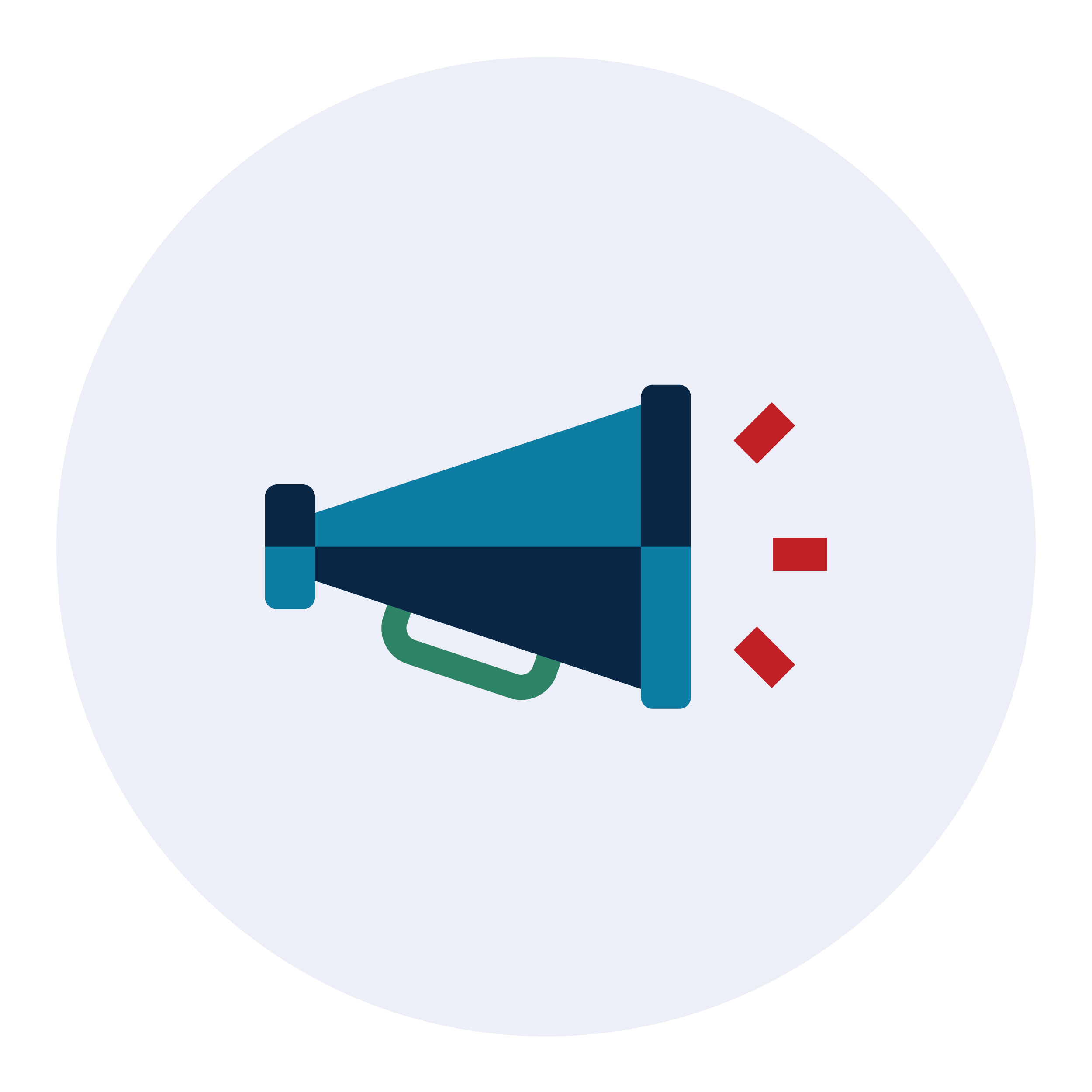 [Speaker Notes: What sets evaluation apart as a uniquely valuable tool is that it is systematic, based on data, and focused on the outcomes of effectiveness and efficiency.

Evaluation can be used with other evidence building activities to improve the results of federal programs. It is different from, but complements, other evidence-building activities, which include:

Performance measurement (“ongoing, systematic tracking of information relevant to policies, strategies, programs, projects, goals/objectives, and/or activities”)
Foundational fact finding (“foundational research and analysis such as aggregate indicators, exploratory studies, descriptive statistics, and basic research”)
Policy analysis (“analysis of data, such as general-purpose survey or program-specific data, to generate and inform policy, e.g., estimating regulatory impacts and other relevant effects”)
Predictive analytics
Performance evaluation of staff
Basic scientific research and development

Sources: Evidence Act of 2018; M-21-2; M-19-23 Components of Evidence; OMB.]
5 Minute Version: Talking Points
8
Evaluation Builds Evidence
Source: OMB, Memorandum M-21-27 (2021).
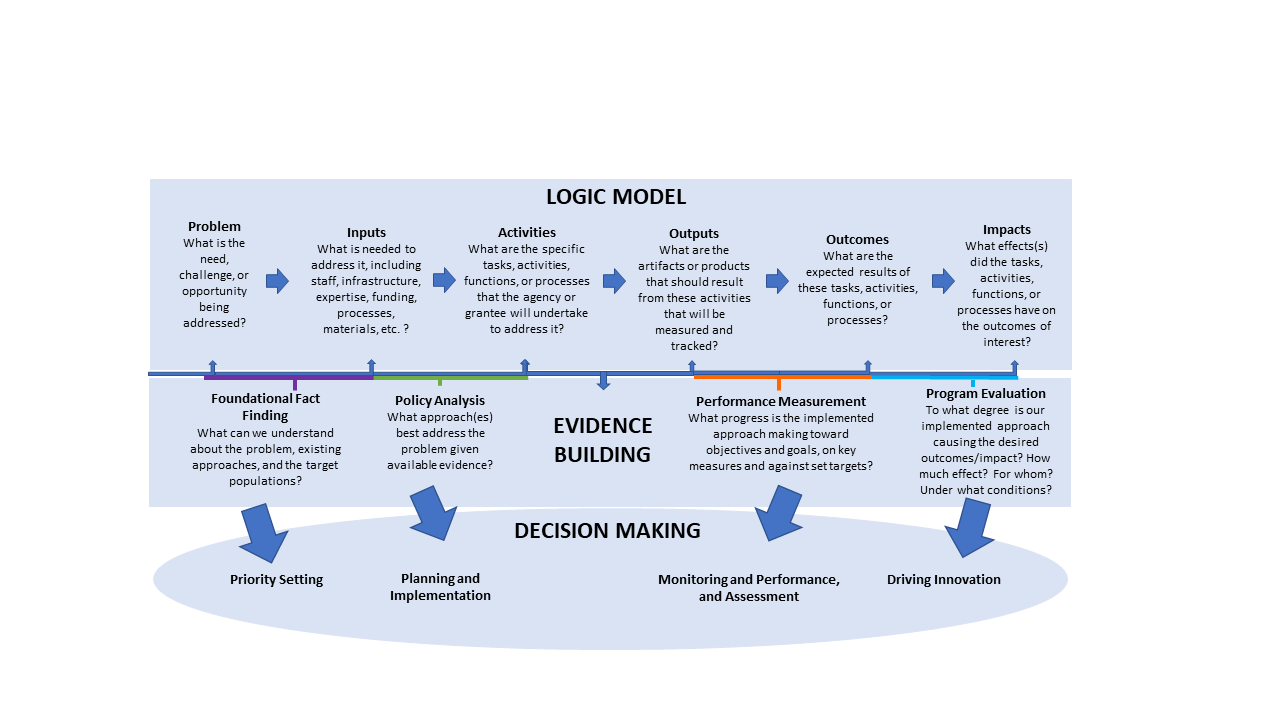 [Speaker Notes: Evaluation is one of several ways to build evidence. 

This image from OMB (M-21-27, issued in 2021) depicts the information we need to assess a program or policy. This information is organized into a logic model, used to describe a program or policy (the top layer in this image). The process of building evidence, whether through fact finding, policy analysis, performance measurement, or evaluation, is shown in the middle layer of the image. At the bottom, we see how evidence can improve agency decision making. 

Program evaluation looks at the expected results (outcomes) and effects (impacts) of the task, activity, function, process, or policy that we are assessing.

Sources: OMB, M-21-27 (2021); Department of Homeland Security.]
5 Minute Version: Talking Points
9
Evaluation Supports Continuous Quality Improvement
“Evaluation is a powerful tool for improving a program and increasing its ability to serve people more efficiently and effectively. It gives programs an opportunity to test their interventions, adjust services to best meet community needs, and collect data to support their work.”
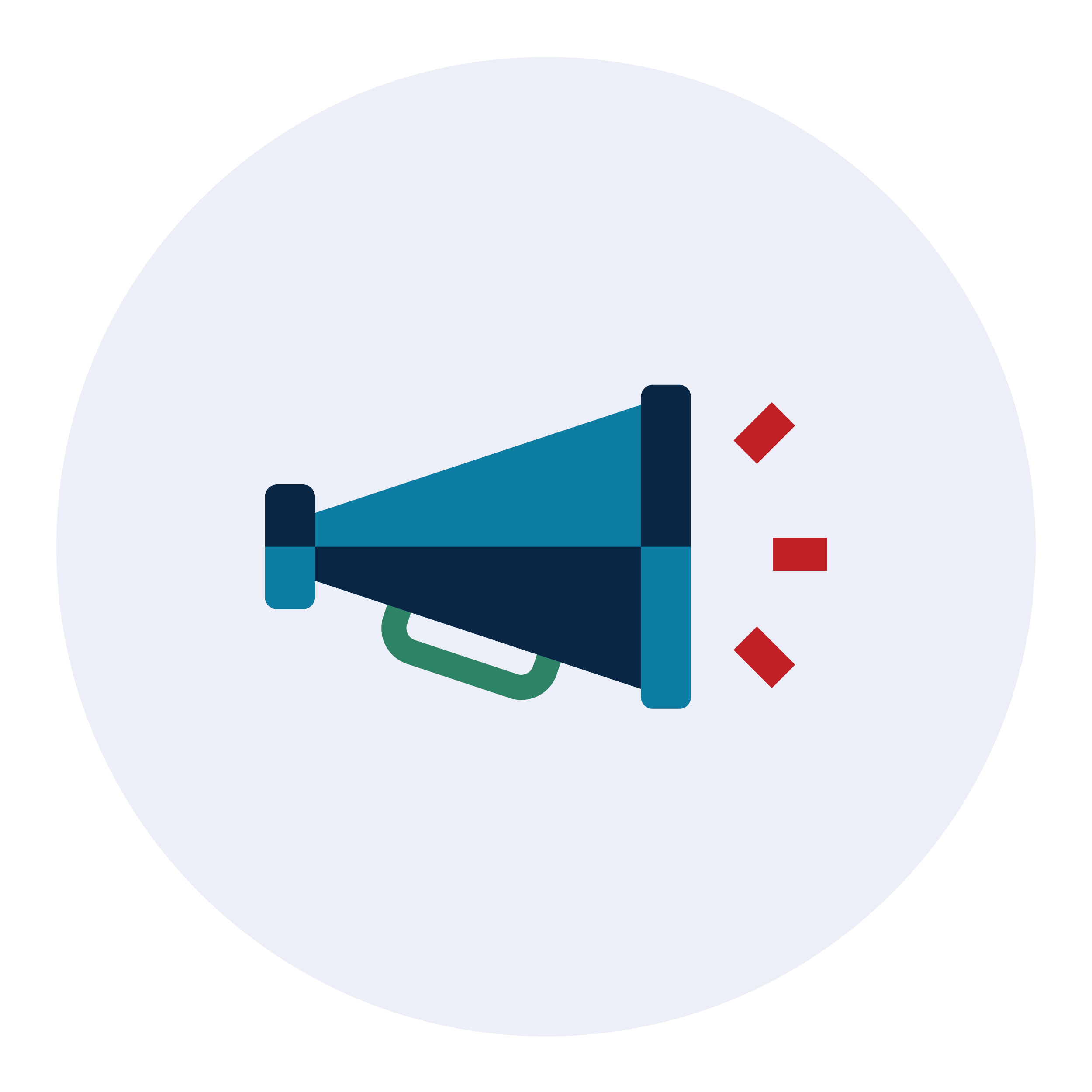 Source: AmeriCorps. “Evaluation Resources.” n.d.  https://americorps.gov/grantees-sponsors/evaluation-resources.
[Speaker Notes: Answering questions through evaluation can serve many purposes:
Find out what is working in your program, what is not working, what can be improved, and explore new approaches
Improve programs and their ability to function more efficiently and effectively
Tell the story of your program's impact and how it affects your participants
Provide insight into process and implementation
Justify funding requests by providing evidence of effectiveness
Improve your staff’s work by identifying weaknesses as well as strengths
Build/improve transparency and accountability

In many ways, evaluation supports continuous quality improvement or CQI. One example of a CQI rubric is the plan-do-check-act cycle depicted here. The steps are as follows:
Plan –plan change to improve your program or policy
Do –implement change, starting small
Check –assess what results from making change
Act –follow through to make change based on what you learn 

Sources/Acknowledgements: Department of Homeland Security; U.S. Centers for Disease Control and Prevention; General Services Administration.

Thomas, Craig, Liza Corso, and Harald Pietz. “Evaluation, Performance Management, and Quality Improvement: Understanding the Role They Play to Improve Public Health.” CDC, 2013. https://www.cdc.gov/std/products/progevalwebinar-slides.pdf .]
5 Minute Version: Talking Points
10
How Can Evaluation Support Our Program and Agency?
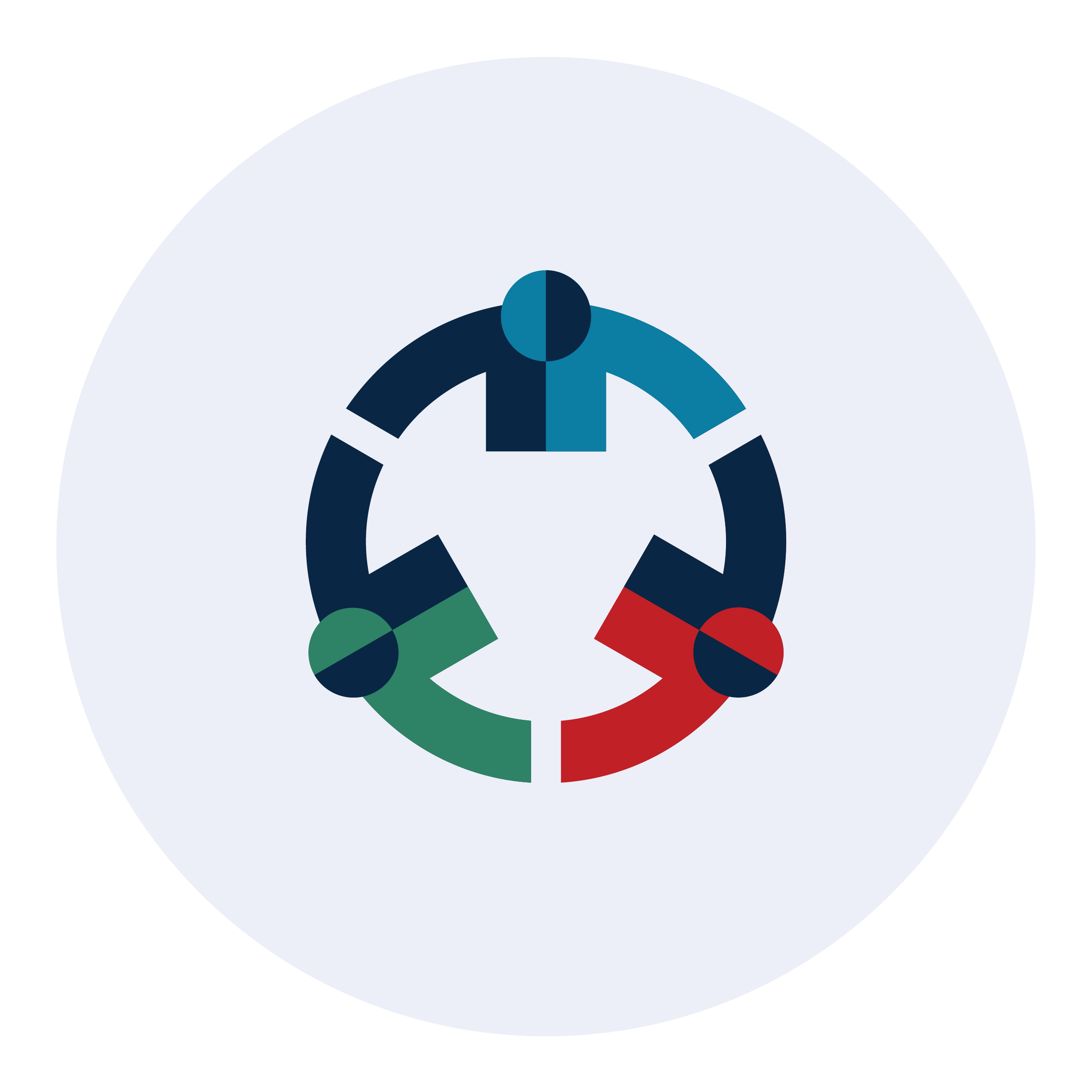 Program and policy planning
Program management
Performance improvement
Communication and engagement
Coordination across offices and programs to learn from experience
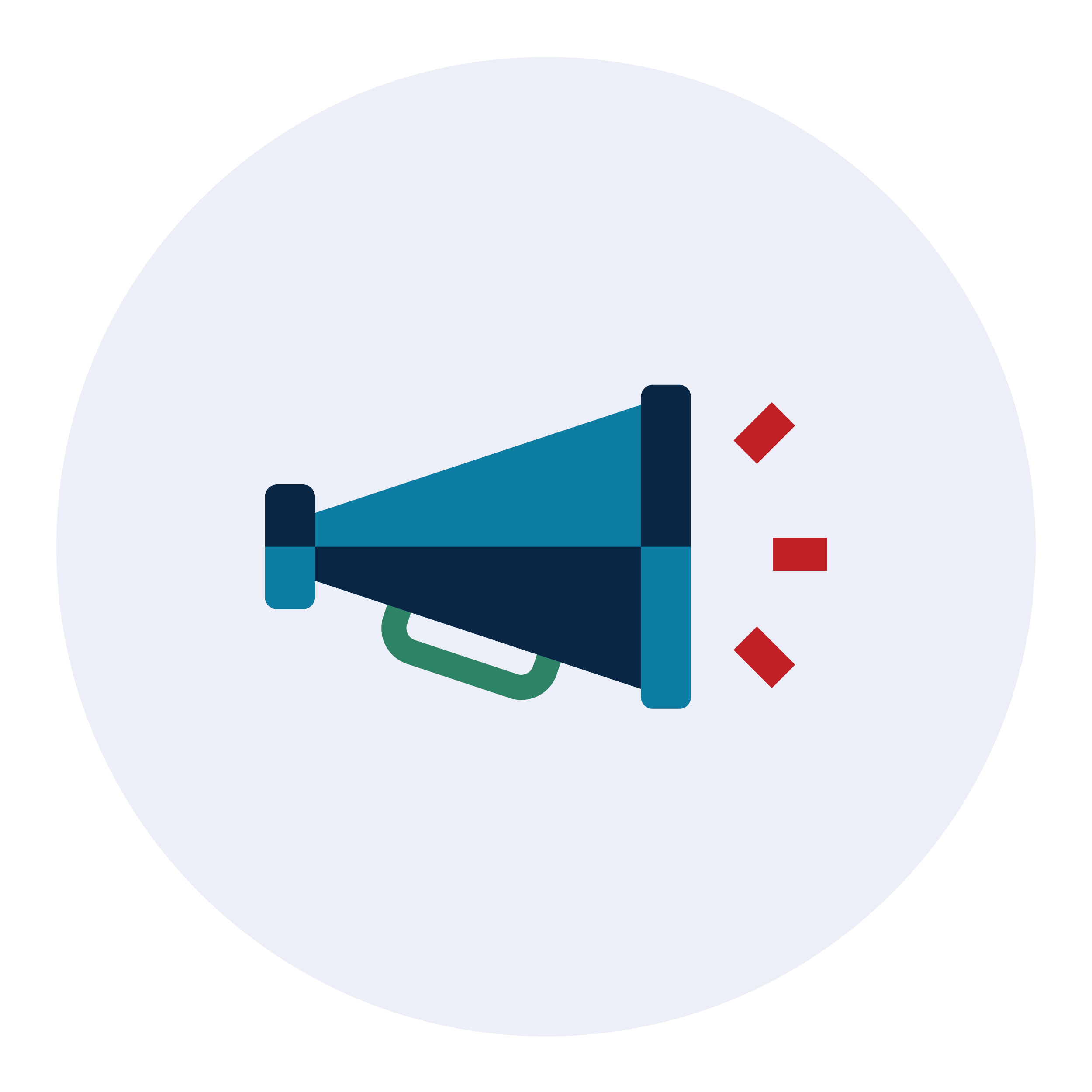 [Speaker Notes: Practically speaking, the information that comes out of evaluation can serve many purposes.

Source: Department of Homeland Security.]
5 Minute Version: Talking Points
11
Evaluation Should Inform Decision-Making
Support agency priorities
Target resources to what works
Strengthen partnerships
Improve existing programs
Revamp programs that do not work as intended
Promote efficient and effective use of public dollars
Build trust with transparency and a willingness to continually improve
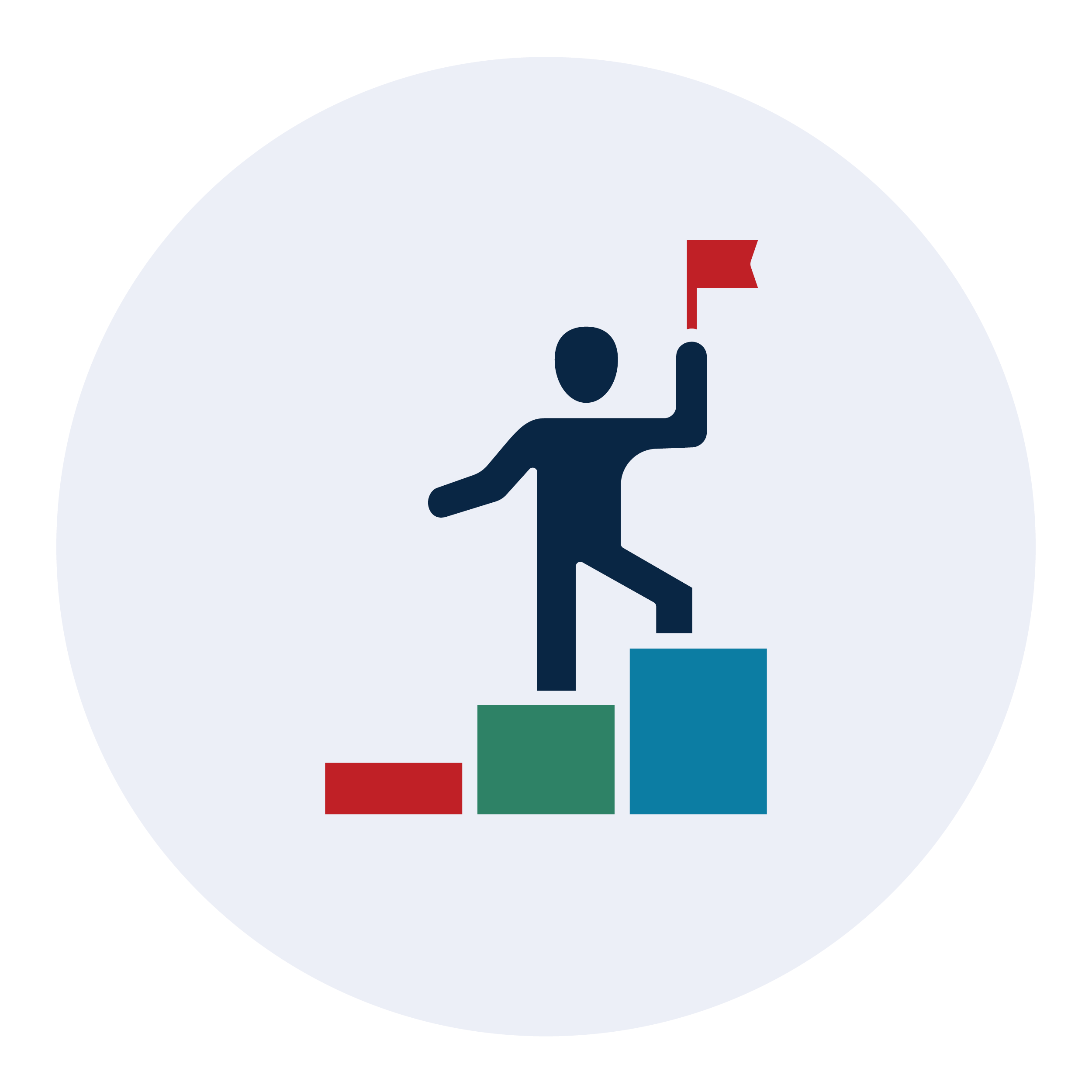 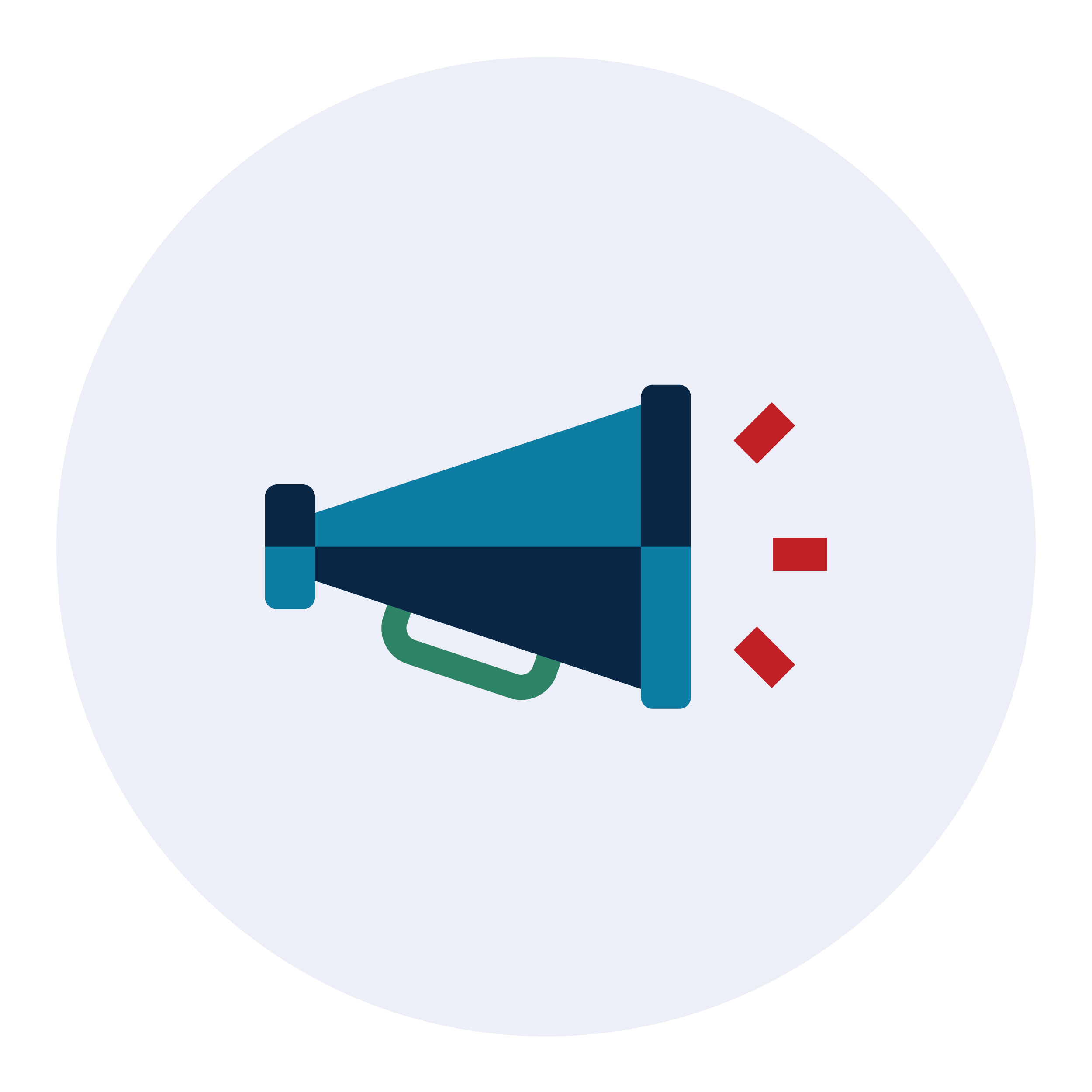 [Speaker Notes: Evaluations build evidence about what works, how well, for whom.

Decisions about funding allocations may mean: 
1) continue supporting effective programs; 
2) discontinue support for programs that do not achieve goals; 
3) Identify improvements for required programs; 
4) assess pilot programs

Source: OMB.]
5 Minute Version: Talking Points
12
What’s at Risk if We Don’t Evaluate?
We support a program or policy that does not work.
We support a program or policy that hinders agency objectives.
We may not have funds to support a program or policy that does work.
We can’t demonstrate program or policy value.
We can’t show ways to improve.
Existing evidence is often limited, outdated, or can’t be generalized. Evaluation can fill key gaps in our knowledge of what works and why.
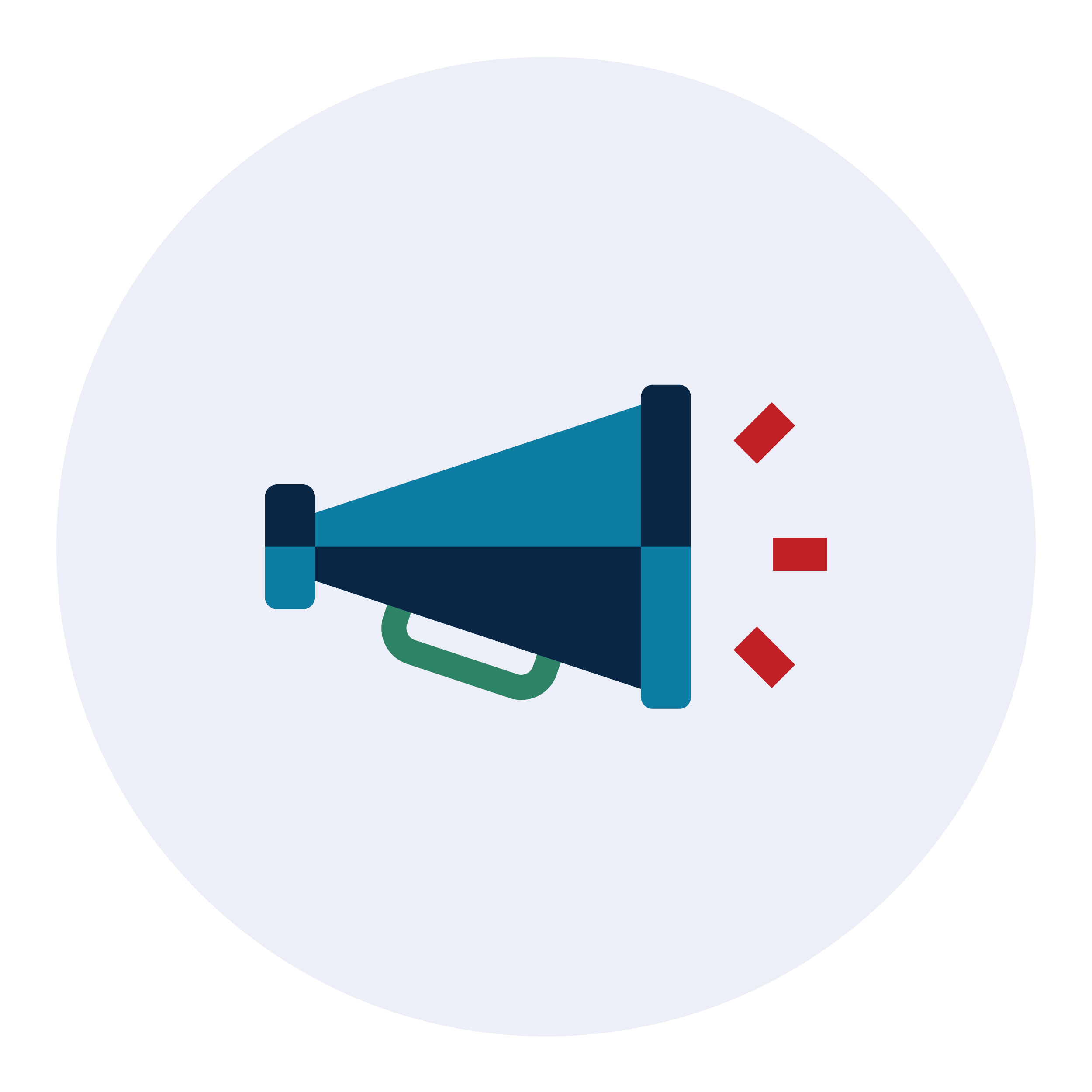 [Speaker Notes: Missing the chance to evaluate a program or policy can be costly. We can lose the support of leadership if we do not have evidence to back up claims that a program or policy is effective. We may end up working at cross purposes to agency goals. And the opportunity costs can be considerable, in terms of staff, time, and funds that could be better used for programs that work. Supporting a program or policy that does not work represents poor stewardship of taxpayer funds.


Sources/Acknowledgements: OMB.]
5 Minute Version: Talking Points
13
Evaluation is a Key Agency Function
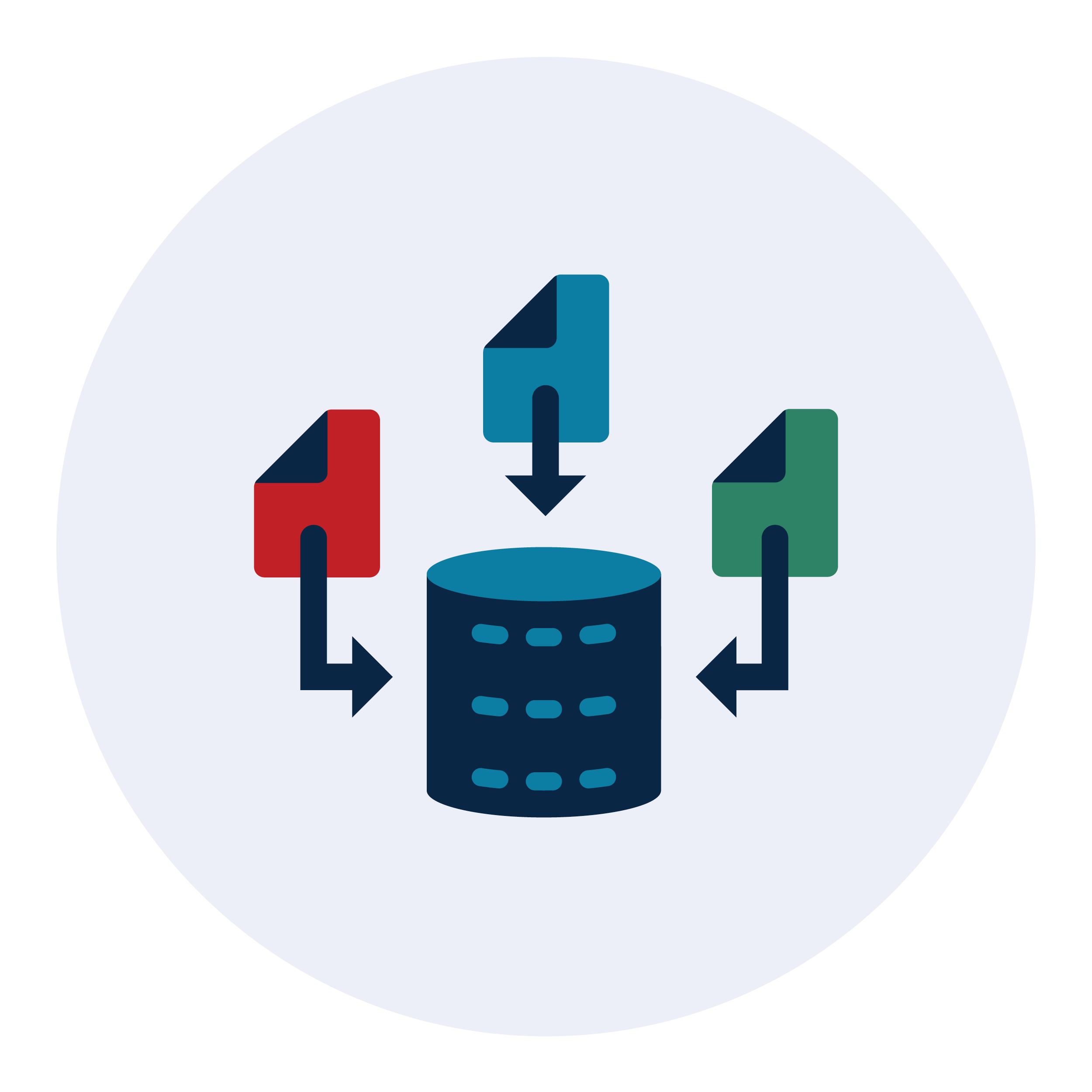 Program evaluation is a key agency function to support its mission. Agencies are required to make the investments needed to support evaluation:
Planning
Time
Funding
Staff
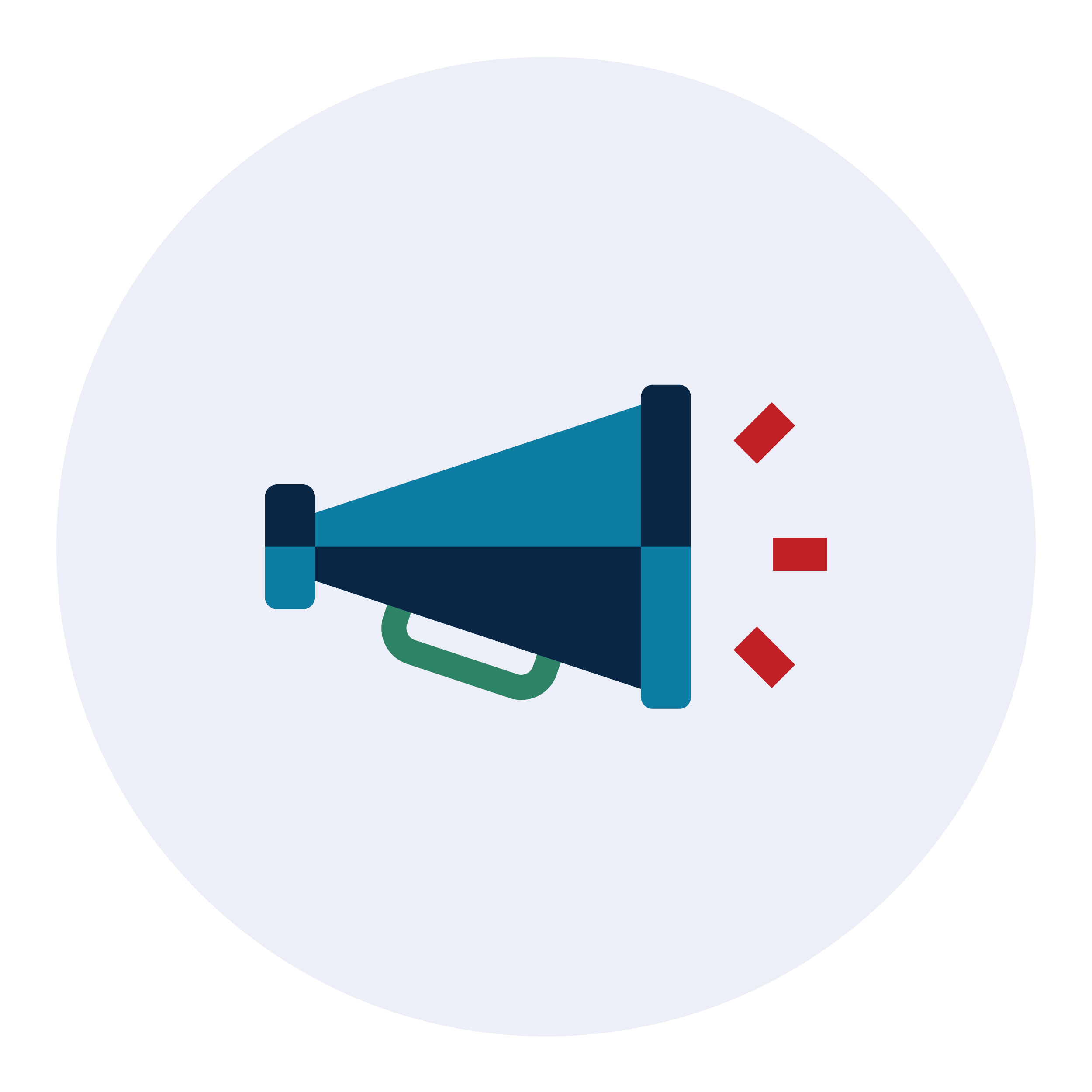 Sources: Foundations for Evidence-Based Policymaking Act of 2018 (Public Law 115-435); Memorandum M-21-2 (OMB); Memorandum M-19-23 (OMB).
[Speaker Notes: Evaluation is a good idea. It’s also the law!

Federal evaluation requirements are included in:
Foundations for Evidence-Based Policymaking Act (Evidence Act) 
Government Performance and Results Act Modernization Act (GPRAMA)
Office of Management and Budget (OMB) Guidance – INCLUDE SPECIFIC MEMO NUMBERS


Sources/Acknowledgements: OMB.]
Questions?
Acknowledgments
Partners 
Danielle Berman (Office of Management and Budget)
Lauren Deutsch (Office of Management and Budget)
Diana Epstein (Office of Management and Budget)
Susan Jenkins (Office of the Assistant Secretary for Planning and Evaluation)
Daniel Kim (Office of the Assistant Secretary for Planning and Evaluation)
Erika Liliedahl (Office of Management and Budget)
Erica Zielewski (Office of Management and Budget) 

Steering Committee 
Kelly Bidwell (General Services Administration)
Kriti Jain (Administration for Children and Families) 
Dan Kidder (Centers for Disease Control and Prevention) 
Rebecca Kruse (Department of Homeland Security)